A wonderful serenity has taken possession of my entire soul, like these sweet
飞鸟集
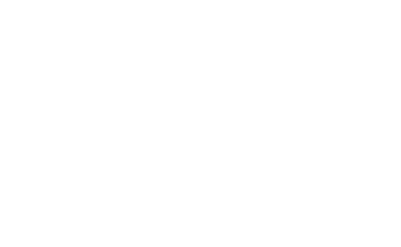 https://www.PPT818.com/
目录
5678+
3908+
2009+
1267+
A wonderful serenity has taken possession of my entire soul
A wonderful serenity has taken possession of my entire soul
A wonderful serenity has taken possession of my entire soul
A wonderful serenity has taken possession of my entire soul
Graphic River
Themeforest
Photodune
Videohive
A wonderful serenity
A wonderful serenity
A wonderful serenity
A wonderful serenity
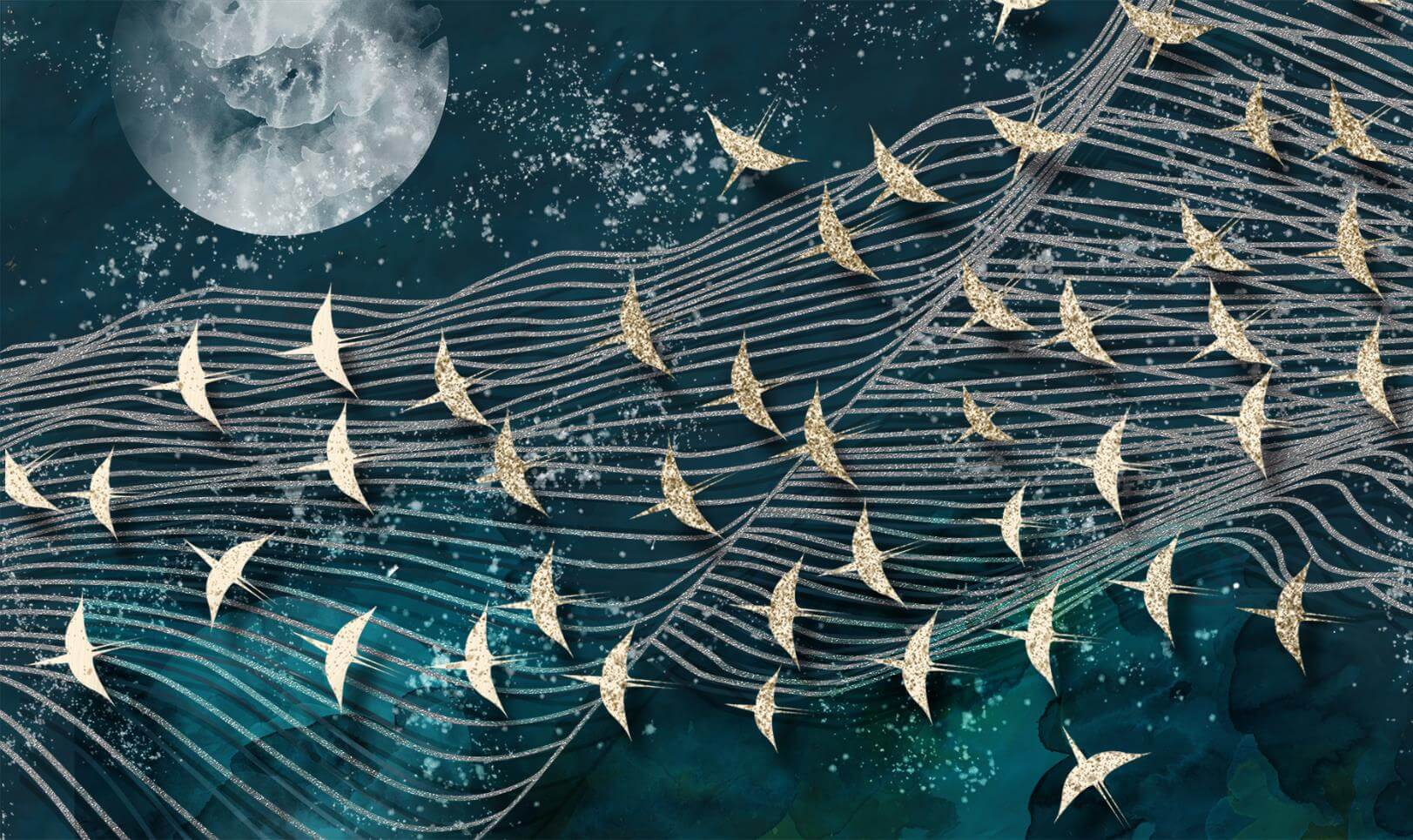 A wonderful serenity has taken possession of my entire soul, like these sweet
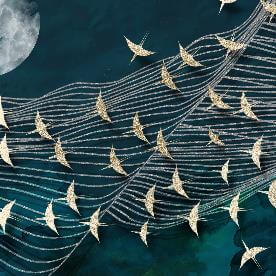 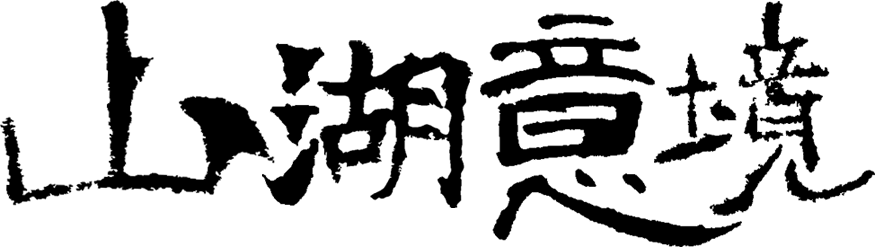 飞鸟集
one
Creative Business
飞鸟意境
When, while the lovely valley teems with around me, and the meridian
A wonderful serenity has taken possession of my entire soul, like these sweet mornings of spring which I enjoy with my whole heart. I am alone, and feel the charm of existence in this spot, which was created for the bliss of souls like mine. I am so happy, my dear friend, so absorbed in the exquisite sense of mere tranquil existence, that I neglect my talents.
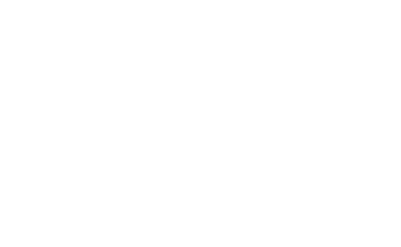 Creative Business
飞鸟意境
Designer
2029
2029
When, while the lovely valley teems with around me, and the meridian
Your Text Goes Here
Your Text Goes Here
A wonderful serenity has taken possession of my entire soul, like these sweet mornings
A wonderful serenity has taken possession of my entire soul, like these sweet mornings
A wonderful serenity has taken possession of my entire soul, like these sweet mornings of spring which I enjoy with my whole heart. I am alone, and feel the charm of existence in this spot, which was created for the bliss of souls like mine. I am so happy, my dear friend, so absorbed in the exquisite sense of mere tranquil existence, that I neglect my talents.
GET STARTED NOW
Creative Business
飞鸟意境
A wonderful serenity has taken possession of my entire soul, like these sweet mornings of spring which I enjoy with my whole heart. I am alone, and feel the charm of existence in this spot, which was created for the bliss of souls like mine.
1998 serenity has taken possession of my entire soul, like these sweet mornings
Education
飞鸟意境
A wonderful serenity has taken possession of my entire soul, like these sweet mornings of spring which I enjoy with my whole heart. I am alone, and feel the charm
OVERVIEW PICTURE
01
20 March 2029
02
20 March 2029
03
20 March 2029
8
飞鸟意境
#LetsDoIt
Story Of Success
Campus Life
Inspiring Person
A wonderful serenity has taken possession of my entire soul
A wonderful serenity has taken possession of my entire soul
A wonderful serenity has taken possession of my entire soul
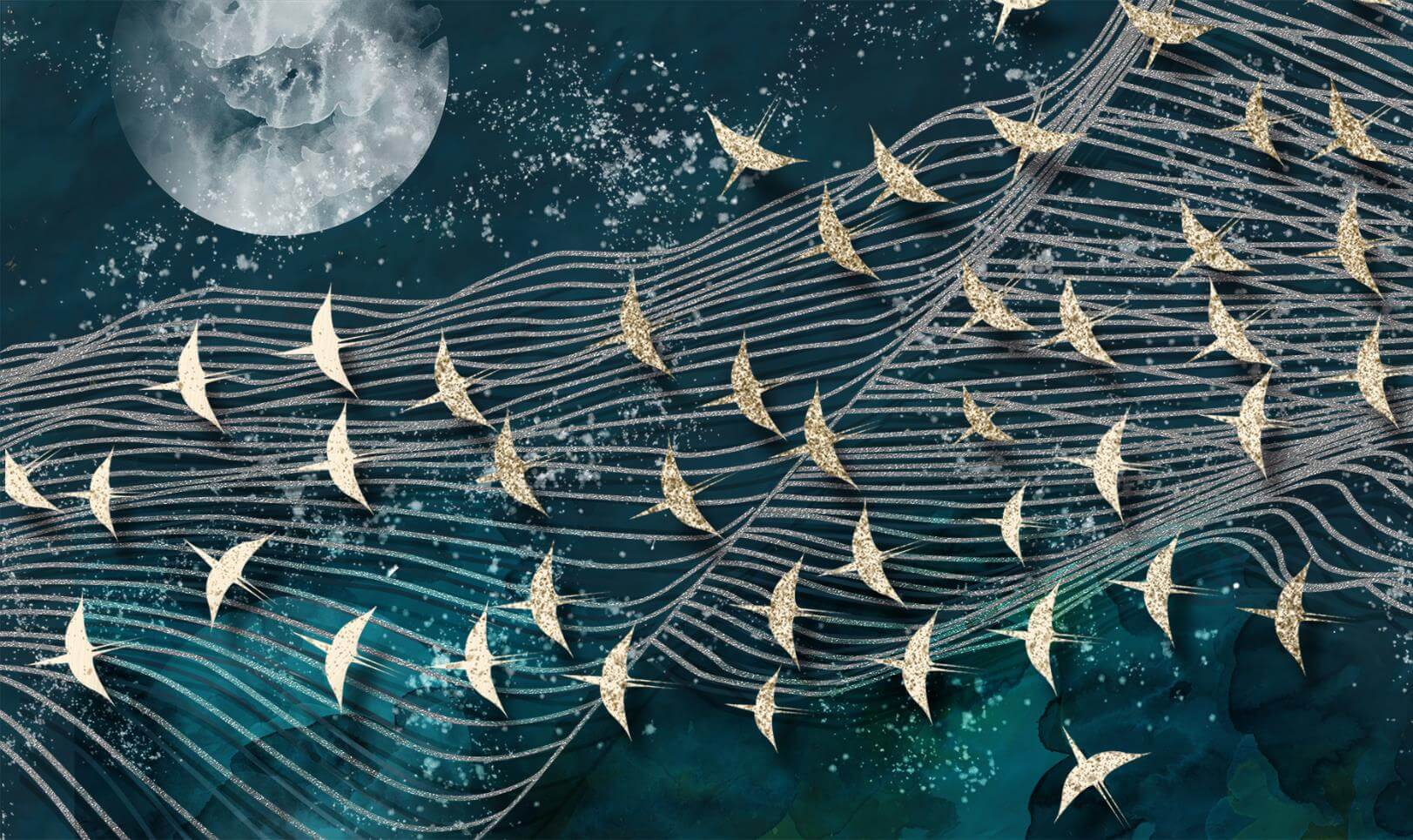 A wonderful serenity has taken possession of my entire soul, like these sweet
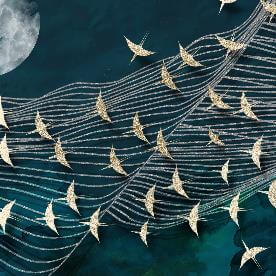 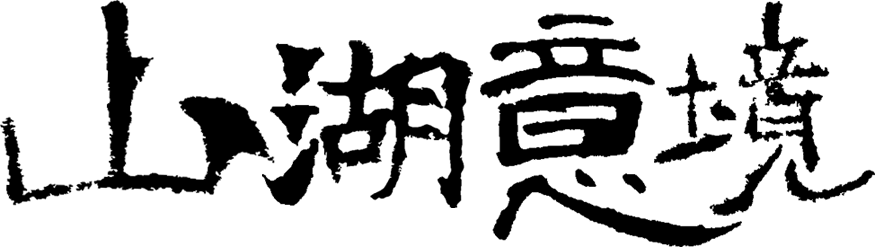 飞鸟集
two
飞鸟意境
#Campuslife
When, while the lovely valley teems with around me, and the meridian
A wonderful serenity has taken possession of my entire soul, like these sweet mornings of spring which I enjoy with my whole heart. I am alone, and feel the charm of existence in this spot, which was created for the bliss of souls like mine. I am so happy, my dear friend, so absorbed in the exquisite sense of mere tranquil existence, that I neglect my talents.
1500+
A wonderful serenity has taken possession of my entire soul, like these sweet mornings of spring which I enjoy
900+
A wonderful serenity has taken possession of my entire soul, like these sweet mornings of spring which I enjoy
飞鸟意境
飞鸟意境
飞鸟意境
A wonderful serenity has taken possession of my entire soul
A wonderful serenity has taken possession of my entire soul
A wonderful serenity has taken possession of my entire soul, like these sweet mornings of spring which I enjoy with my whole heart. I am alone, and feel the charm of existence in this spot
PPT模板 http://www.PPT818.com/moban/
飞鸟意境
01
A wonderful serenity has taken possession of my entire soul, like these sweet mornings of spring which I enjoy with my whole heart.
VISION TWO
02
A wonderful serenity has taken possession of my entire soul, like these sweet mornings of spring which I enjoy with my whole heart.
CREATIVITY
&PROFESSIONALITY
飞鸟意境
飞鸟意境
03
A wonderful serenity has taken possession of my entire soul, like these sweet mornings of spring which I enjoy with my whole heart.
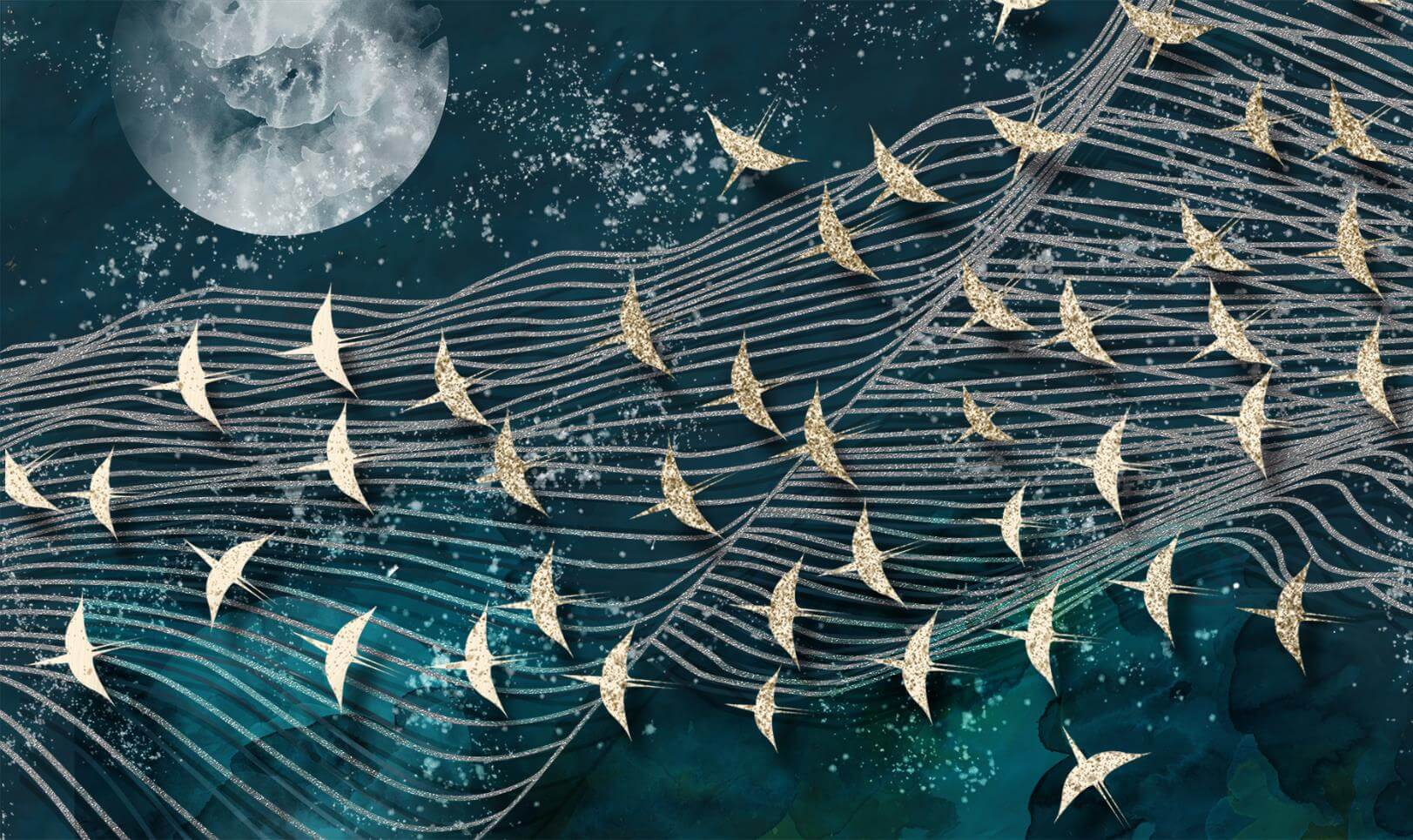 A wonderful serenity has taken possession of my entire soul, like these sweet
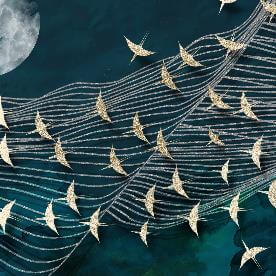 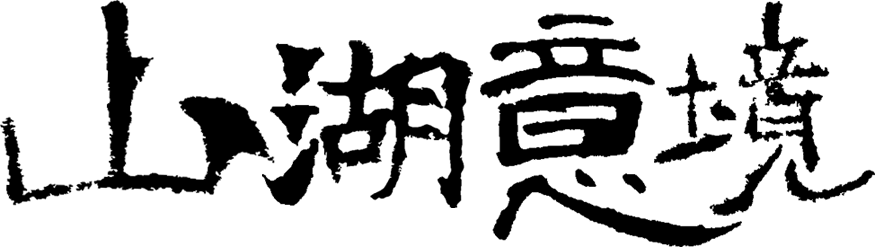 飞鸟集
three
[Speaker Notes: https://www.ypppt.com/]
飞鸟意境
Ut wisi enim ad minim veniam, quis nostrud exerci tation ullamcorper nibh euismod tincidunt ut laoreet dolore magna aliquam erat volutpat. Ut wisi enim ad minim veniam, quis nostrud exerci.
飞鸟意境
Business
Ut wisi enim ad minim veniam, quis nostrud exerci tation ullamcorper nibh euismod tincidunt ut laoreet dolore magna aliquam erat volutpat. Ut wisi enim ad minim veniam, quis nostrud exerci.
飞鸟意境
Your Title Text Goes Here
Your Title Text Goes Here
Ut wisi enim ad minim veniam, quis nostrud exerci tation ullamcorper nibh euismod tincidunt ut laoreet dolore magna aliquam erat volutpat. Ut wisi enim ad minim veniam, quis nostrud exerci.
Basic
Professional
Premium
飞鸟
Insert Text in This Text
Insert Text in This Text
Insert Text in This Text
Insert Text in This Text
Insert Text in This Text
Insert Text in This Text
Insert Text in This Text
Insert Text in This Text
Insert Text in This Text
Insert Text in This Text
Insert Text in This Text
Insert Text in This Text
FREE
$500
$700
Basic
Professional
Premium
意境
FREE
$1000
$1500
飞鸟意境
Headmaster
Highlights Profile
A wonderful serenity has taken possession of my entire soul, like these sweet mornings of spring which I enjoy with my whole heart. I am alone, and feel the charm of existence in this spot, which was created for the bliss of souls like mine. I am so happy, my dear friend, so absorbed in the exquisite sense of mere tranquil existence, that I neglect my talents.
2023 -  Now
飞鸟
Jeremy Carton
Christina Doe
Merry Asa
Mellie Olivia
Lionel Wiz
Christian Bale
Teacher
Teacher
Teacher
Teacher
Teacher
Teacher
Senior Member
Senior Member
Senior Member
意境
Junior Member
Junior Member
Junior Member
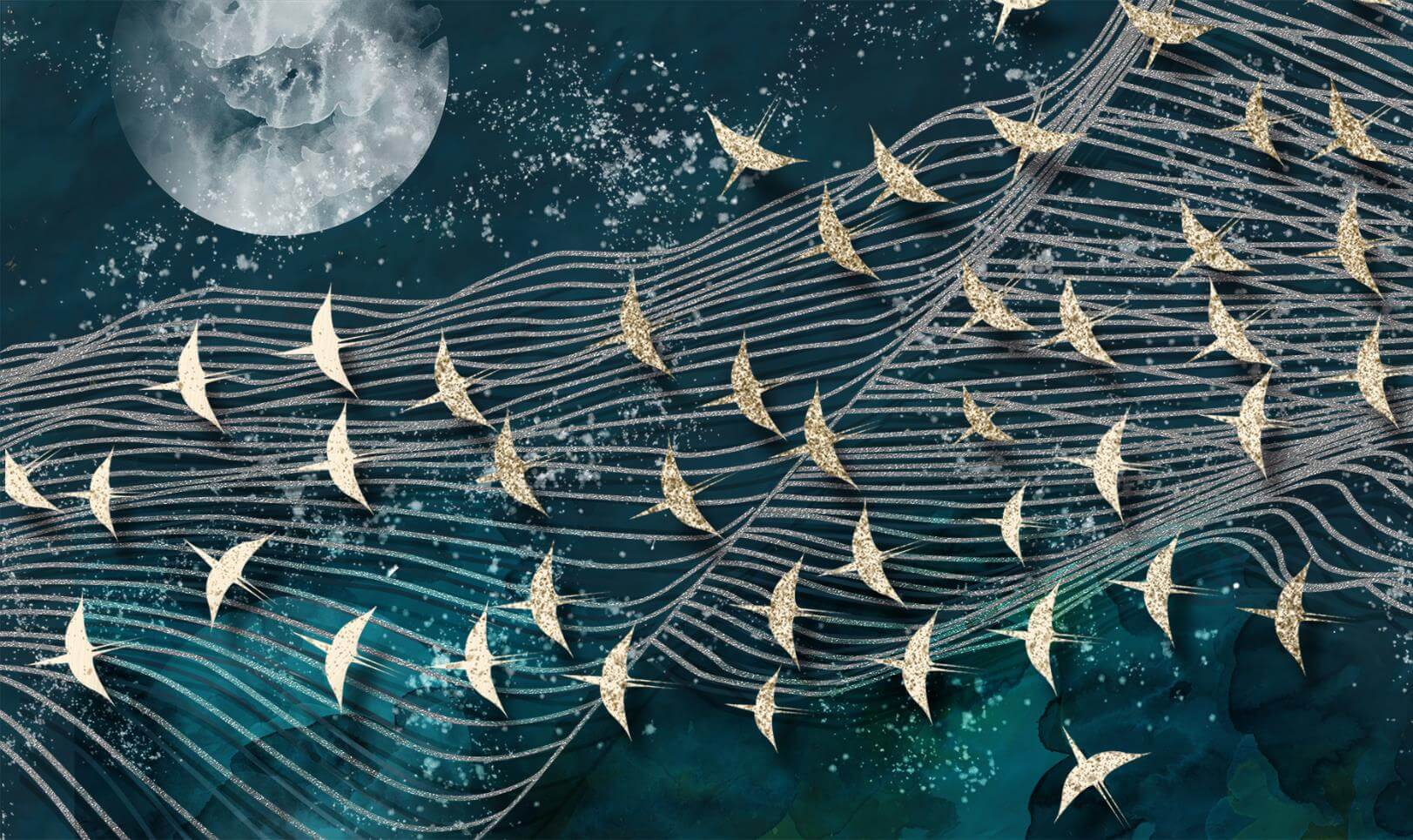 A wonderful serenity has taken possession of my entire soul, like these sweet
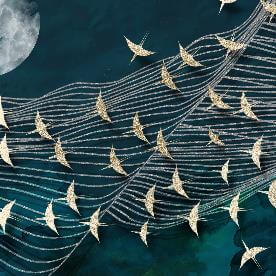 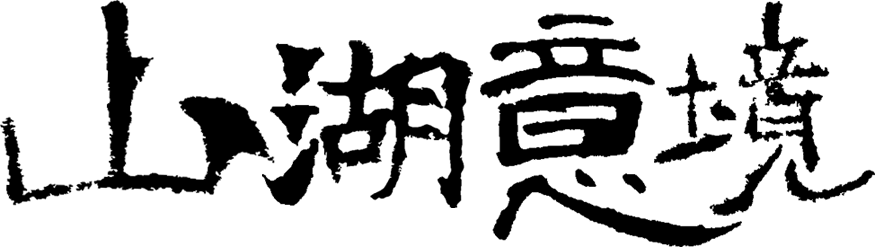 飞鸟集
four
Creative Business
飞鸟意境
Olivier Hoody
Harry Kane
Teacher
Teacher
A wonderful serenity has taken possession of my entire soul, like these sweet mornings of spring which I enjoy with my whole heart.
A wonderful serenity has taken possession of my entire soul, like these sweet mornings of spring which I enjoy with my whole heart.
Senior Member
Junior Member
A wonderful serenity has taken possession of my entire soul, like these sweet mornings of spring which I enjoy with my whole heart. I am alone, and feel the charm of existence in this spot, which was created for the bliss of souls like mine.
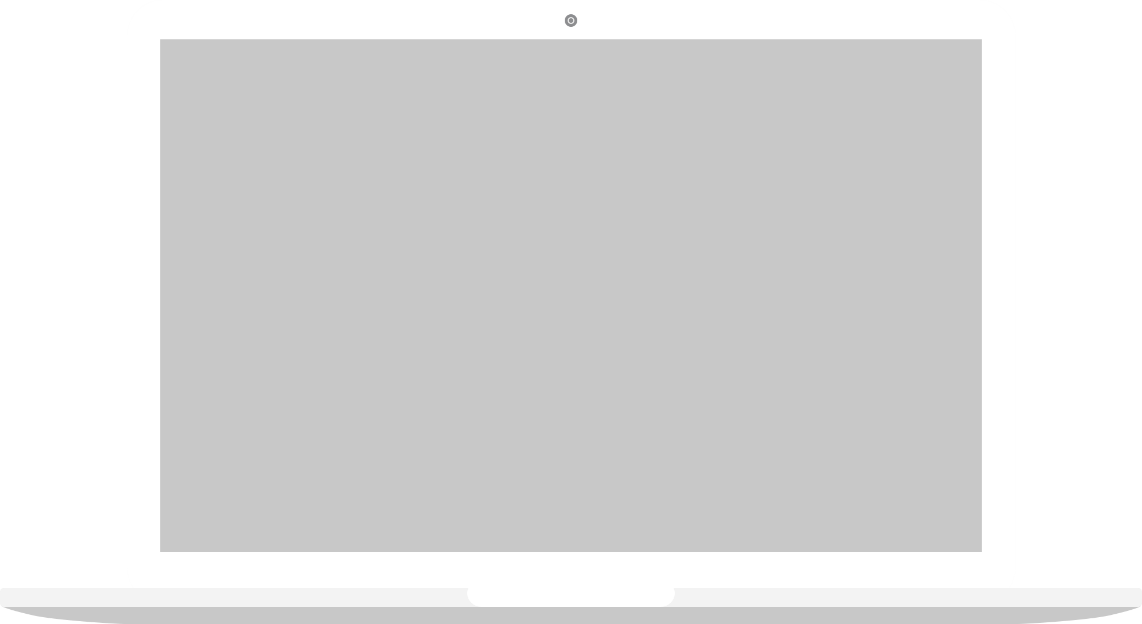 飞鸟意境
First Video Highlights
Second Video Highlights
Third Video Highlights
飞鸟意境
Ut wisi enim ad minim veniam, quis nostrud exerci tation ullamcorper suscipit lobortis nisl ut aliquip ex ea commodo consequat. Lorem ipsum dolor sit amet, consectetuer adipiscing
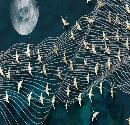 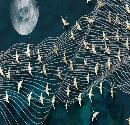 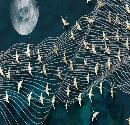 View all
Alex Sanchez
Maria Laura
Ray Jimenez
Director
Director
Director
飞鸟意境
e7d195523061f1c0c2b73831c94a3edc981f60e396d3e182073EE1468018468A7F192AE5E5CD515B6C3125F8AF6E4EE646174E8CF0B46FD19828DCE8CDA3B3A044A74F0E769C5FA8CB87AB6FC303C8BA3785FAC64AF542474BA5F9EB2A8BAF443F6B6A44C303FFC13CB1F317EC85E452F0B3C9F20C1D11E1D565FFE38EDC68CB92E3238B67264DF72DF26436476BF8BF
The quick, brown fox jumps over a lazy dog. DJs flock by when MTV ax quiz prog. Junk MTV quiz graced by fox whelps. Bawds jog, flick quartz,
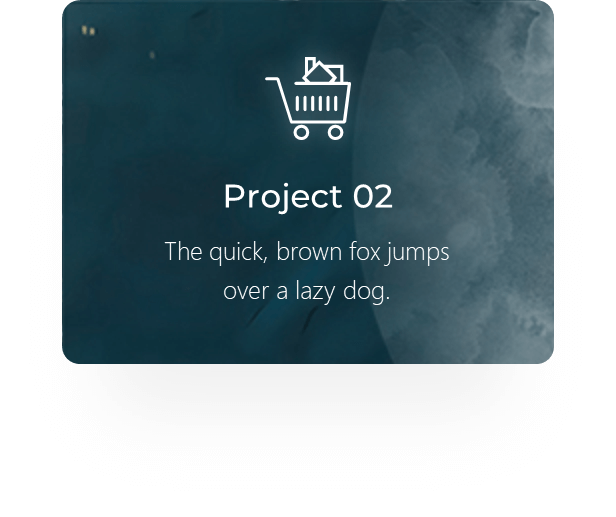 Project 01
Project 03
The quick, brown fox jumps over a lazy dog.
The quick, brown fox jumps over a lazy dog.
飞鸟意境
Ut wisi enim ad minim veniam, quis nostrud exerci tation ullamcorper suscipit lobortis nisl ut aliquip ex ea commodo consequat. Lorem ipsum dolor sit amet, consectetuer adipiscing
Claudia
Director
Ut wisi enim ad minim veniam, quis nostrud exerci tation ullamcorper suscipit lobortis nisl ut aliquip ex ea commodo consequat. Lorem ipsum dolor sit amet, consectetuer
A wonderful serenity has taken possession of my entire soul, like these sweet
飞鸟集
THANKS